Standards Subject to Future EnforcementQ4 2017 – Q3 2018
Rachel Coyne, Manager, Reliability Standards Program
Standards Upcoming Enforcement Dates – 10/1/2017
Standards Upcoming Enforcement Dates – 1/1/2018
Standards Upcoming Enforcement Dates – 4/1/2018
Standards Upcoming Enforcement Dates – 7/1/2018
MOD-025-2 Implementation Plan Dates
MOD-026-1, MOD-027-1 Implementation Plan Dates
PRC-005-6 Implementation Dates
Implementation Plan
Implementation Plan – Calendar View
Implementation Plan – Requirements View
PRC-019-2 Implementation Dates
PRC-024-2 Implementation Dates
NOTE: PRC-024-1 retires before becoming enforceable, however, the implementation plan supports PRC-024-2
PRC-026-1 Implementation Plan Dates
TPL-007-1 Implementation Plan Dates
CIP Implementation Plans
CIP v5v6 Standards Enforcement Date = 7/1/2016
Some requirements have an initial performance requirement in accordance with the Implementation Plan for Version 5 CIP Cyber Security Standards dated October 26, 2012.
CIP-003-6 Implementation Plan Dates
CIP-004-6 Initial Performance Dates
CIP-006-6 Initial Performance Dates
CIP-007-6 Initial Performance Dates
CIP-008-5 Initial Performance Dates
CIP-009-6 Initial Performance Dates
CIP-010-2 Initial Performance Dates
CIP-014-2 Implementation Dates
Resources
NERC Standards Webpage 
One Stop Shop Spreadsheet
Reliability Standards
U.S. Enforcement Dates
Functional Applicability Spreadsheet
Balloting and Commenting

CIP V5 Transition Program
CIP Version 5 Effective Dates Spreadsheet
Questions
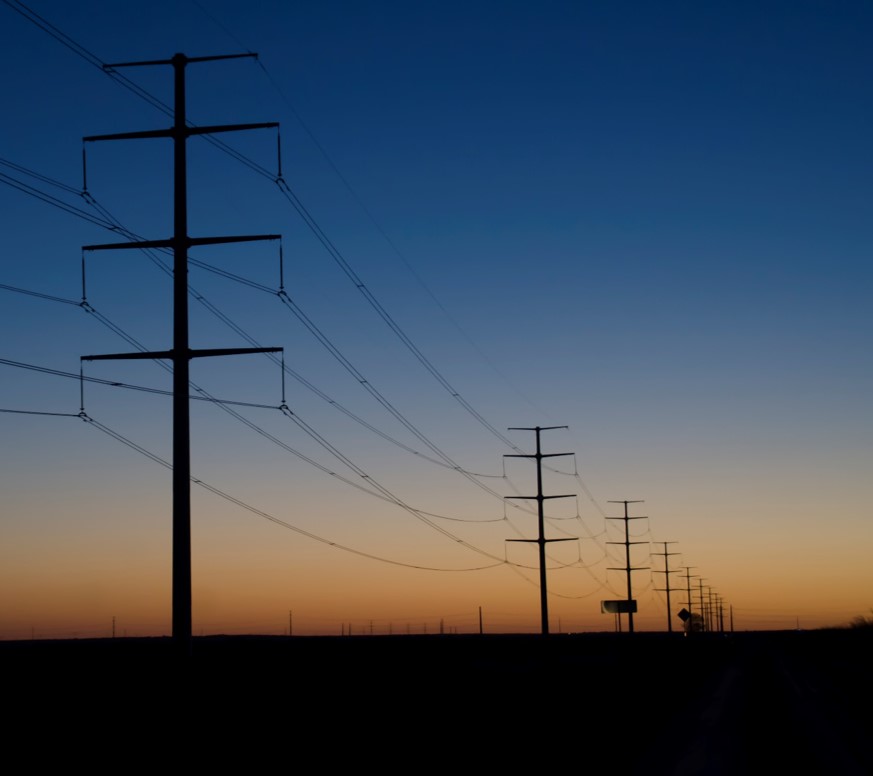 Rachel Coyne
rsm@texasre.org
512-583-4956